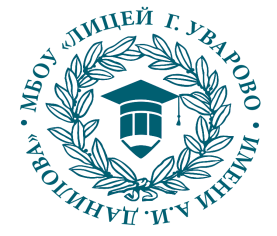 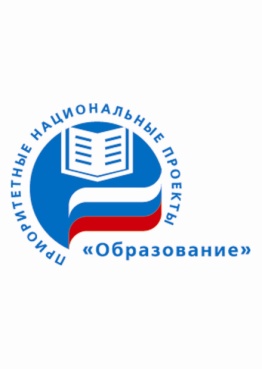 ГИА как средство проверки и оценки сформированности предметных результатов выпускников. Анализ результатов оценочных процедур2023 года.
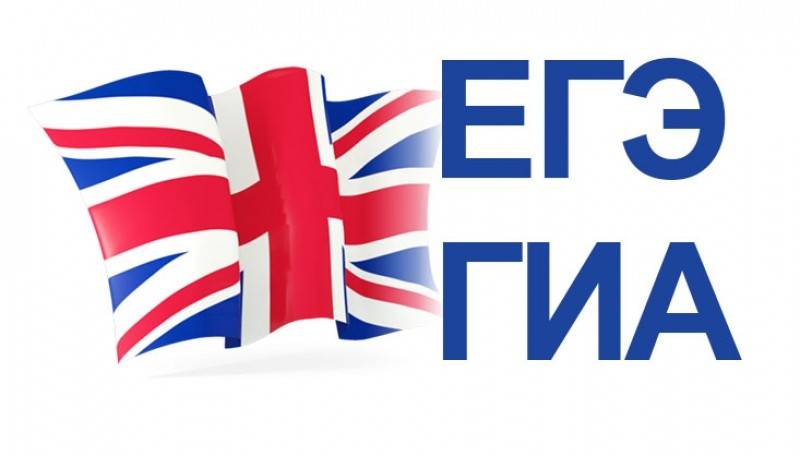 Подготовлено: учителем ИЯ
МБОУ «Лицей г. Уварово им. А. И. Данилова»
Спицыной Светланой Александровной
Структура ЕГЭ в 2023 году 
Экзаменационная работа по-прежнему содержит письменную и устную части. Устная часть не делится на разделы и состоит из четырех заданий. Письменная включает четыре традиционных раздела: «Аудирование», «Чтение», «Грамматика и лексика» и «Письменная речь». В письменную работу по  ИЯ включены 36 заданий с кратким ответом (задания 1–36) и 6 заданий открытого типа с развернутым ответом (задания 3–42). В разделах «Аудирование» и «Чтение» представлены задания трех уровней сложности: базового, повышенного и высокого. В разделе «Грамматика и лексика» базового и повышенного. В разделе «Письменная речь» и в устной части — базового и высокого уровней.
Внутри каждого раздела задания располагаются по возрастающей степени сложности. Базовый уровень примерно соответствует ступени А2+ (в терминах Совета Европы), повышенный — В1, а высокий — В2. При этом плюс после названия уровня А2 означает, что этот уровень ближе к В1, чем к А2.
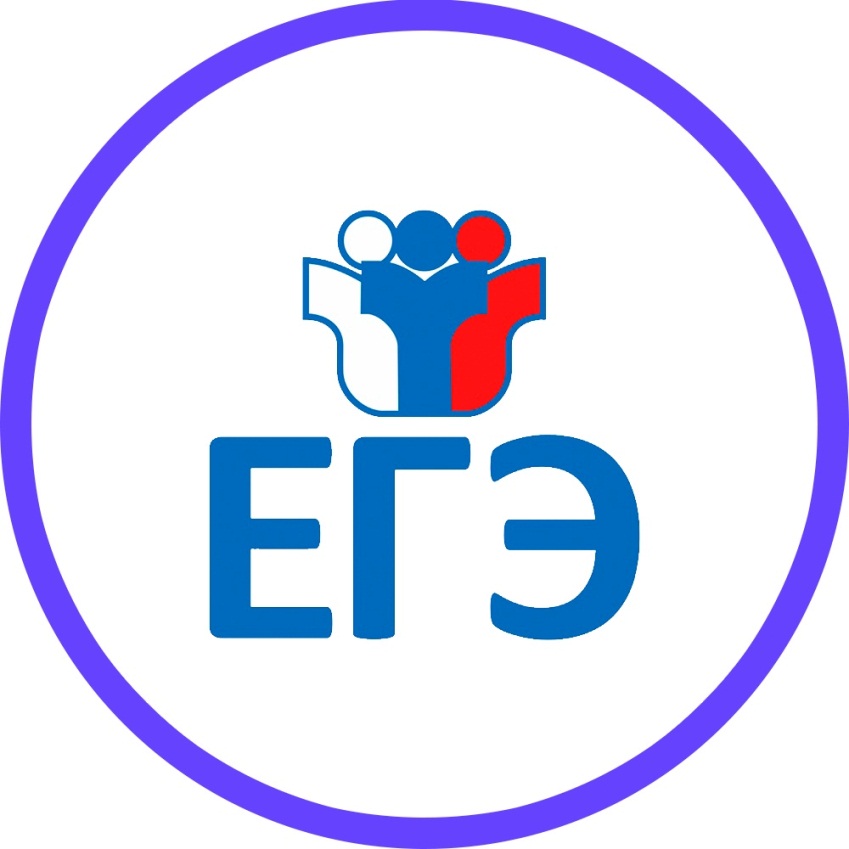 Что изменилось по сравнению с 2022 годом?
В этом году в КИМ ЕГЭ по английскому языку есть пять изменений. 
1. Сократилось количество заданий. В разделе «Грамматика и лексика» количество заданий уменьшилось с 20 до 18. Таким образом, общее количество заданий в письменной части уменьшилось на 2 и составляет не 40, а 38. Количество заданий в устной части осталось прежним.
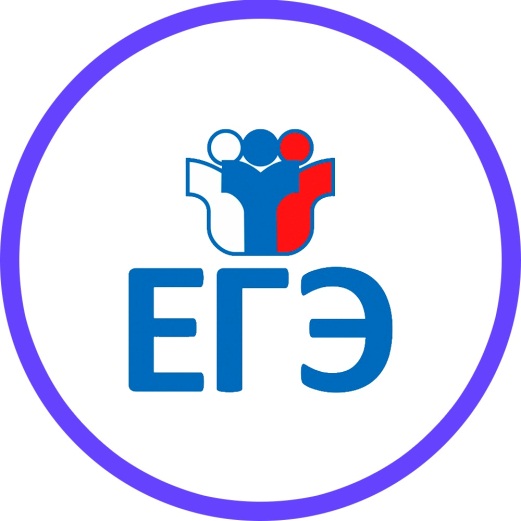 2. Изменилась система оценивания четырех заданий. Изменения коснулись заданий 1 и 2 (в разделе «Аудирование») и заданий 10 и 11 (в разделе «Чтение»). Максимальный балл за верное выполнение заданий 1 и 11 уменьшен по сравнению с прошлым годом и стал равен трем баллам. То же произошло с заданиями 2 и 10. Теперь их максимальный балл равен четырем. Следовательно, максимальный первичный балл за выполнение экзаменационной работы также уменьшен до 86 баллов.
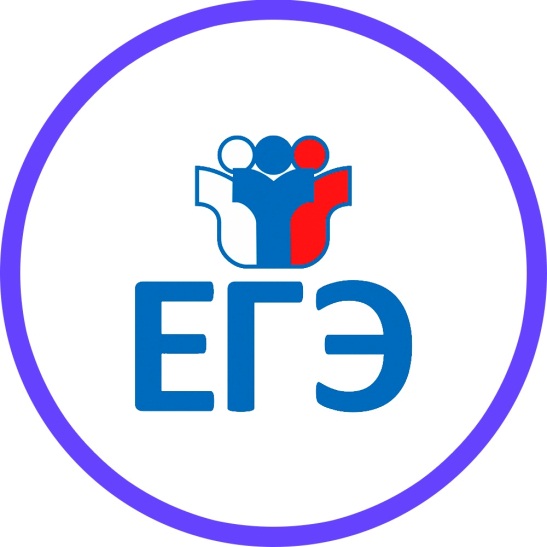 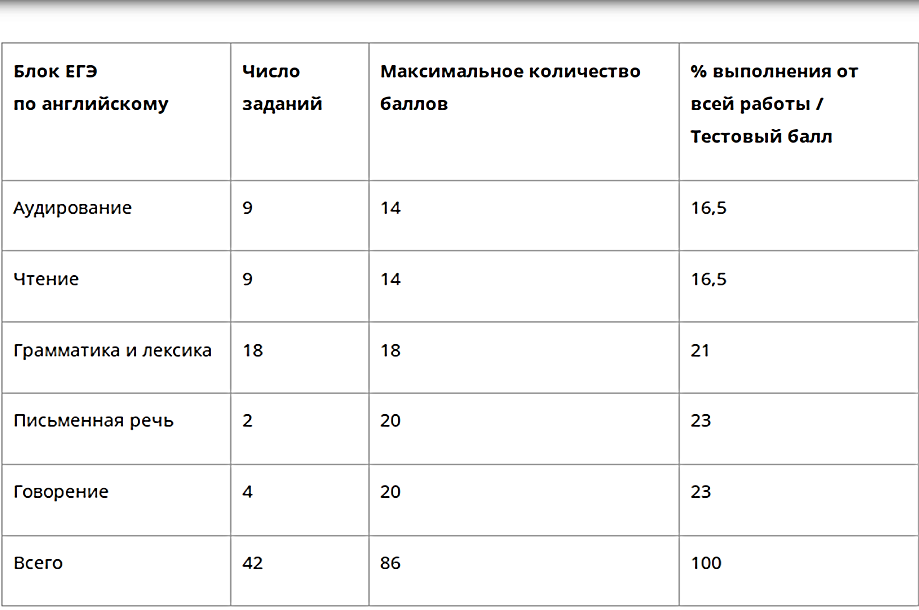 3.Уточнены формулировки заданий. Эти изменения коснулись задания 38 письменной части и задания 4 устной части.
4.Уточнены критерии оценивания. Это касается задания 37 письменной части и задания 3 устной части.
5. Увеличено время проведения экзамена. Время выполнения письменной части увеличено на 10 минут и составляет 3 часа 10 минут. Время выполнения заданий устной части увеличено на 2 минуты и составляет 17 минут. Таким образом, время на выполнение письменной и устной частей экзаменационной работы по английскому языку в этом году составляет 3 часа 27 минут.
Результаты сдачи ЕГЭ по английскому языку 
выпускниками лицея в 2023году
:
Анализ результатов ЕГЭ по английскому языку 2023 года позволяет выделить некоторые тенденции в образовательной системе. Во-первых, наблюдается недостаточное внимание к развитию навыков устной речи и аудирования. Во-вторых, требуется усилить работу по формированию грамматической компетенции школьников. В-третьих, важно обратить внимание на разнообразие заданий, которые позволят оценить широту навыков школьников и выявить их индивидуальные особенности.
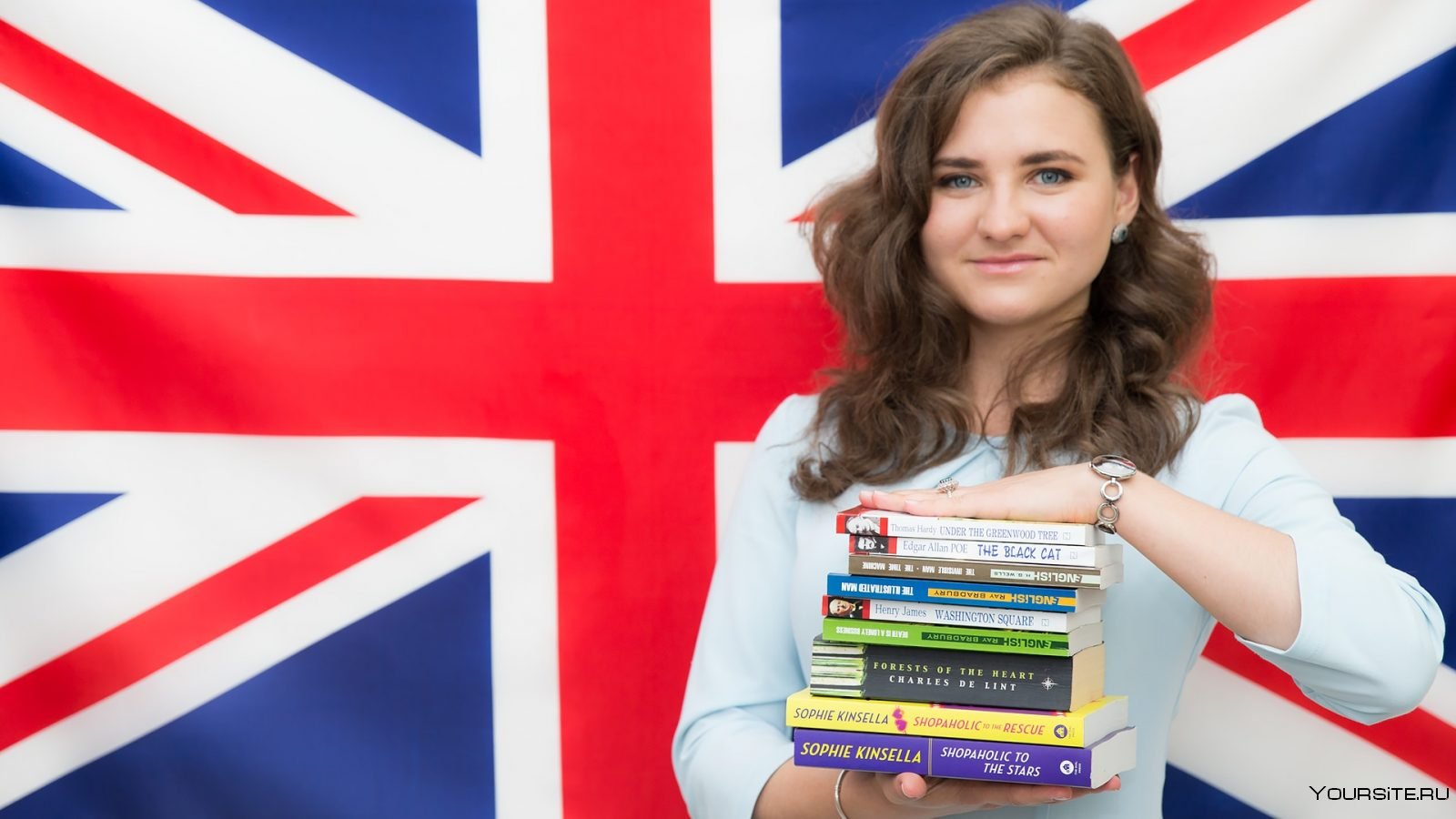 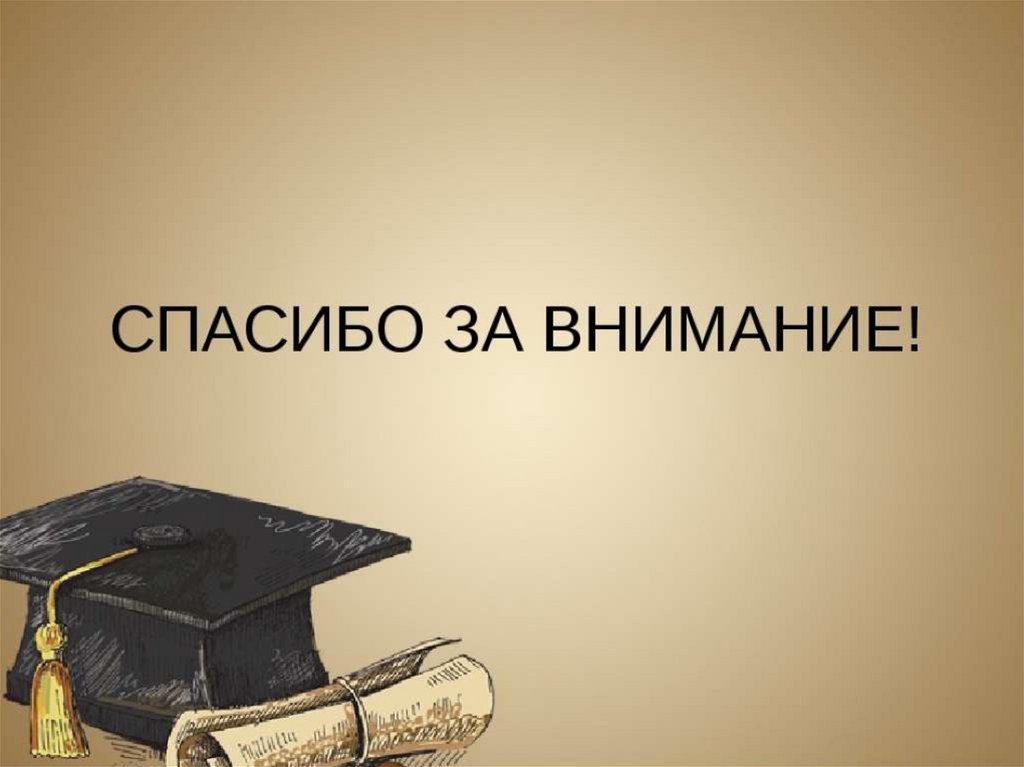